JARDÍN DE INFANTES - SEGUNDO GRADO | INTEGRIDAD
MALA ELECCIÓN
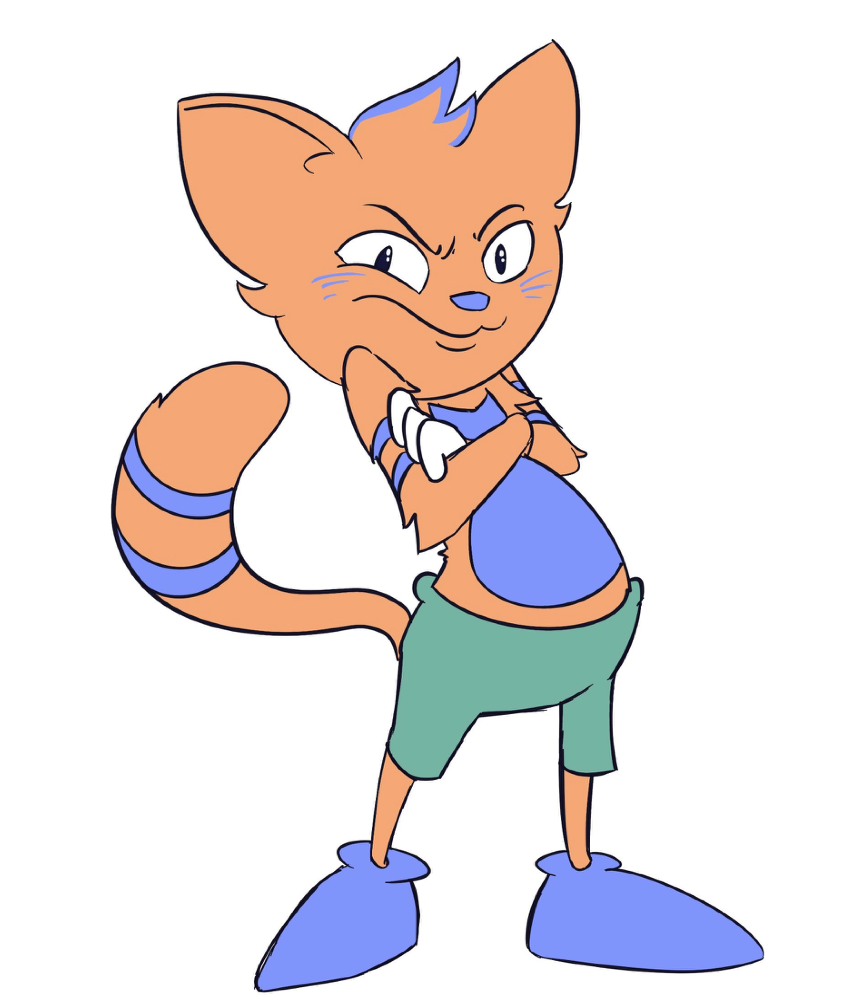 © 2022 OVERCOMING OBSTACLES
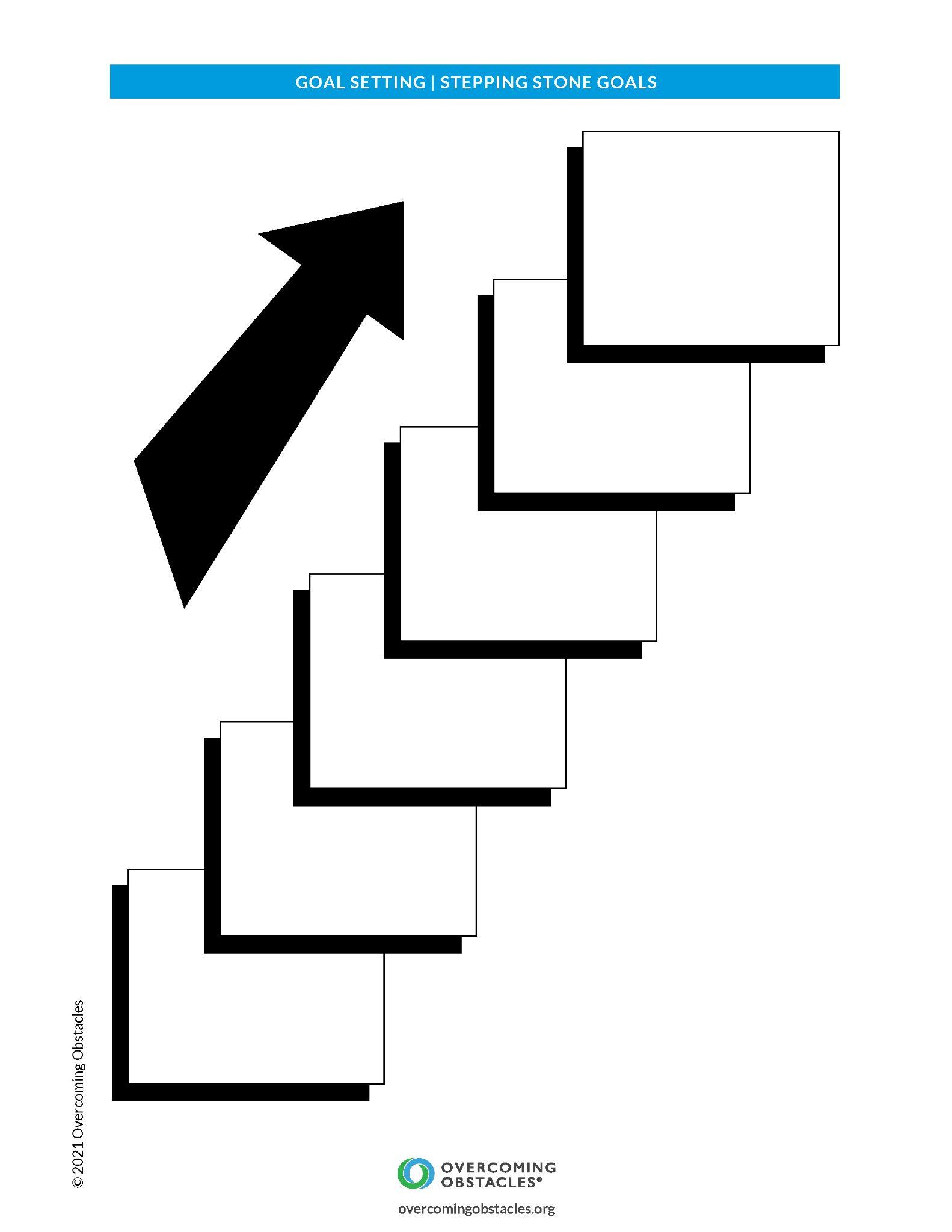